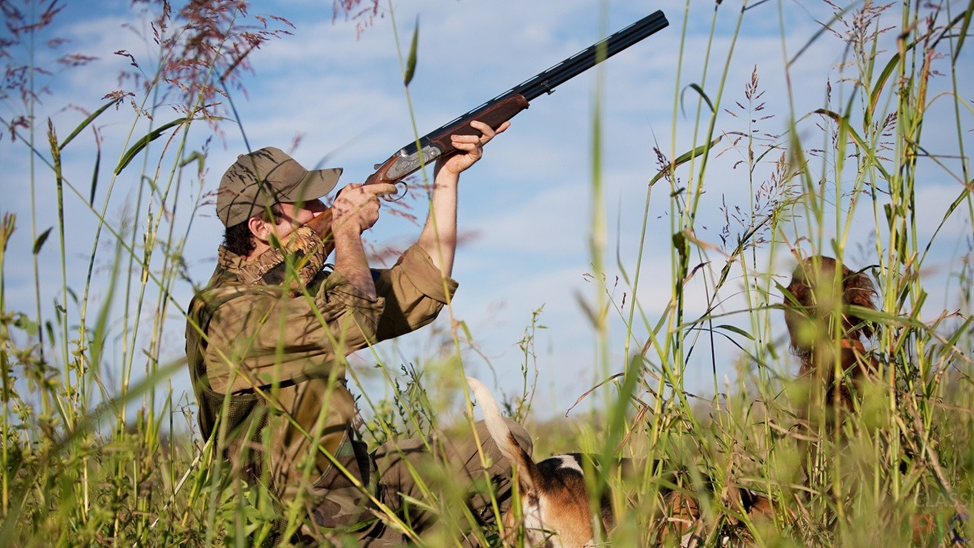 Министерство сельского хозяйства РФЗабайкальский агарный институт – филиал ФБГОУ ВО «Иркутский государственный аграрный университет им. А.А. Ежевского»Технологический факультетКафедра зоотехнии и охотоведения
Физика на охоте
Чита - 2020
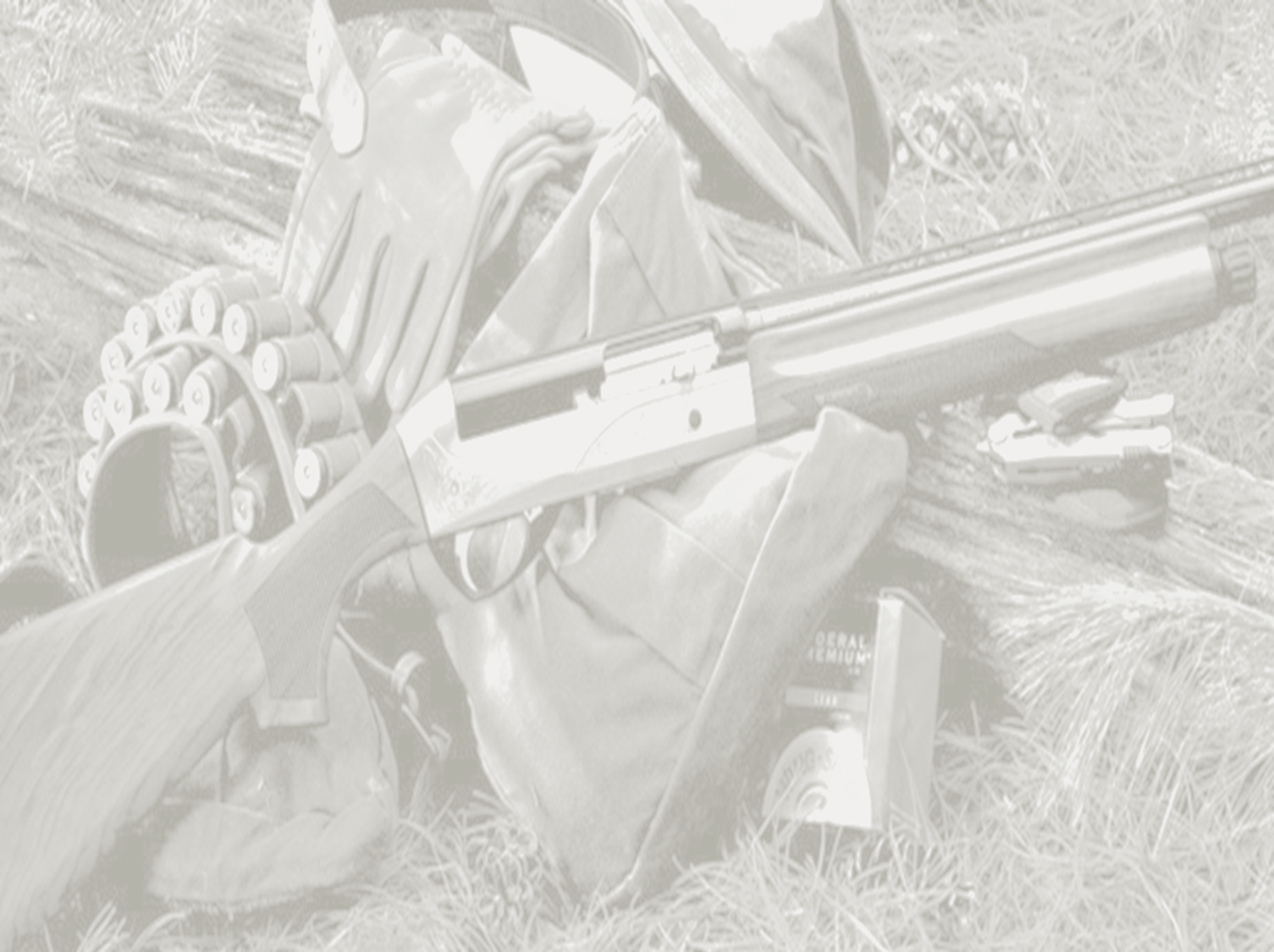 Охотоведение – это научная дисциплина об основах и методах ведения охотничьего хозяйства, позволяющих рационально использовать и охранять охотничью фауну. 
Нужно всегда помнить о том, что хороший охотник – это не истребитель дичи, а человек, любящий животных, способствующий их охране и воспроизводству.
Основа охотничьего дела – государственный охотничий фонд. В Российской Федерации его составляют примерно 150 видов птиц и 100 видов млекопитающих.
Охотничье хозяйство условно делится на промысловое и спортивное. Промысловое хозяйство занимается производственной добычей полезной продукции: пушнины, мяса, шкур диких животных. 
Основная цель спортивного хозяйства – охотничий спорт и отдых на природе. Конечно, при этом добывают и охотничьи трофеи. Охотники-спортсмены обязаны вступать в общества охотников и рыболовов, которые в настоящее время охватывают примерно 3 млн. человек. 
Вступать в члены общества охотников можно с 18 лет, а в промысловых районах Сибири и Севера можно охотиться с 14 лет.

Охотничье огнестрельное и холодное оружие обязательно регистрируется в государственных органах.

В целом промысловая и спортивная охота дает стране массу полезной, а часто и уникальной продукции на многие миллионы рублей и является самостоятельной отраслью хозяйства. Для коренных народностей Севера охотничий промысел – одно из важнейших занятий.
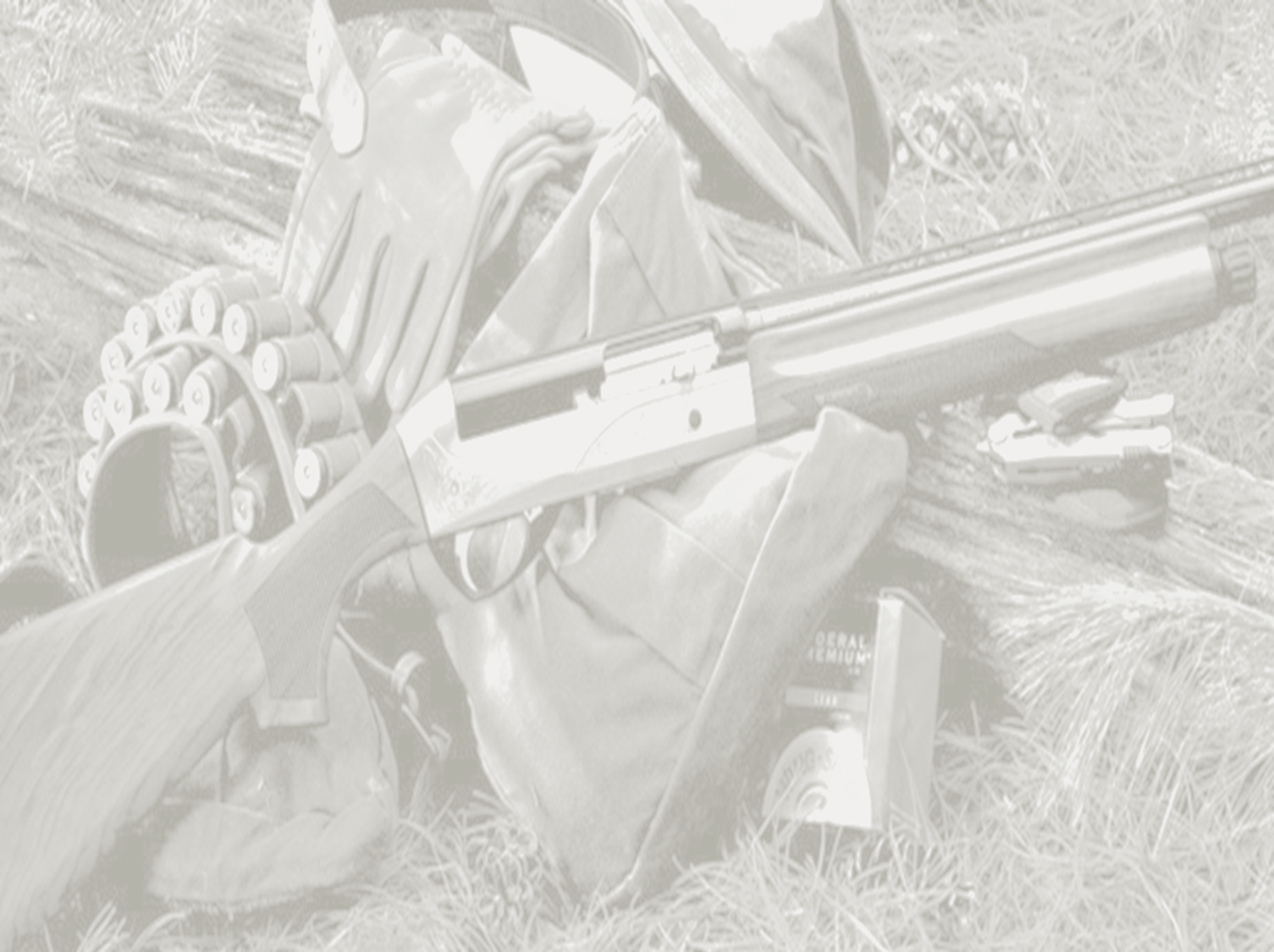 Особый раздел охотоведения – это техника добывания охотничьих животных, который занимается изучением и совершенствованием способов добывания животных на основе изучения их экологии и поведения и, конечно, инженерного дела (разработка лучших образцов нарезного и гладкоствольного охотничьего оружия, усовершенствование самоловных орудий для добычи пушных зверей –капканов, плашек и др.).
Используя знания об основных физических законах и понятиях (траекторию полета пули, силы сопротивления и т.п.), охотник значительно облегчает задачу добычи животного. Всё это изучает специальная наука – баллистика.
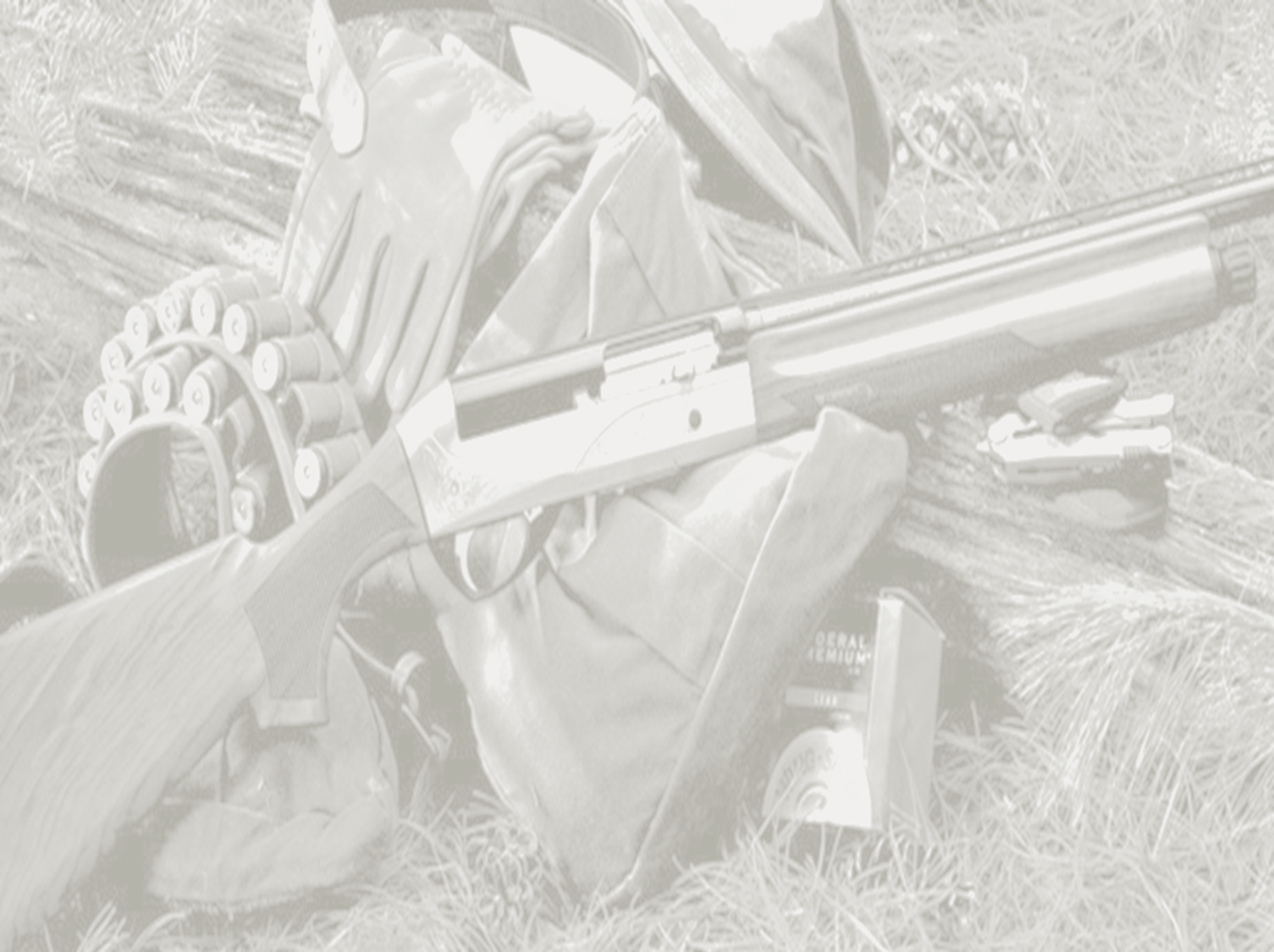 Так что же такое баллистика?
Баллистика – наука о движении снарядов, мин, пуль, неуправляемых ракет 
при стрельбе (пуске). Основана на математике и физике.
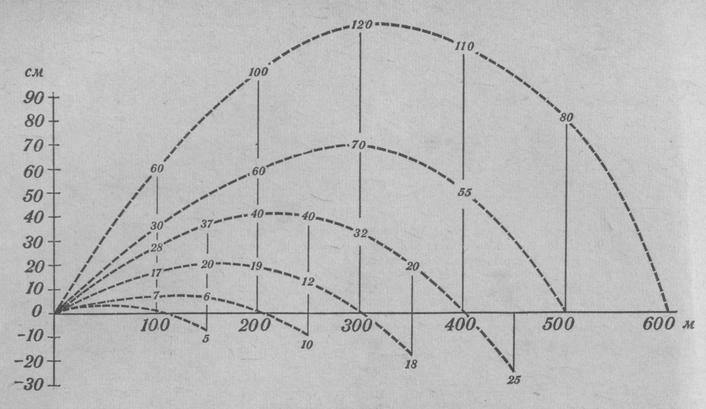 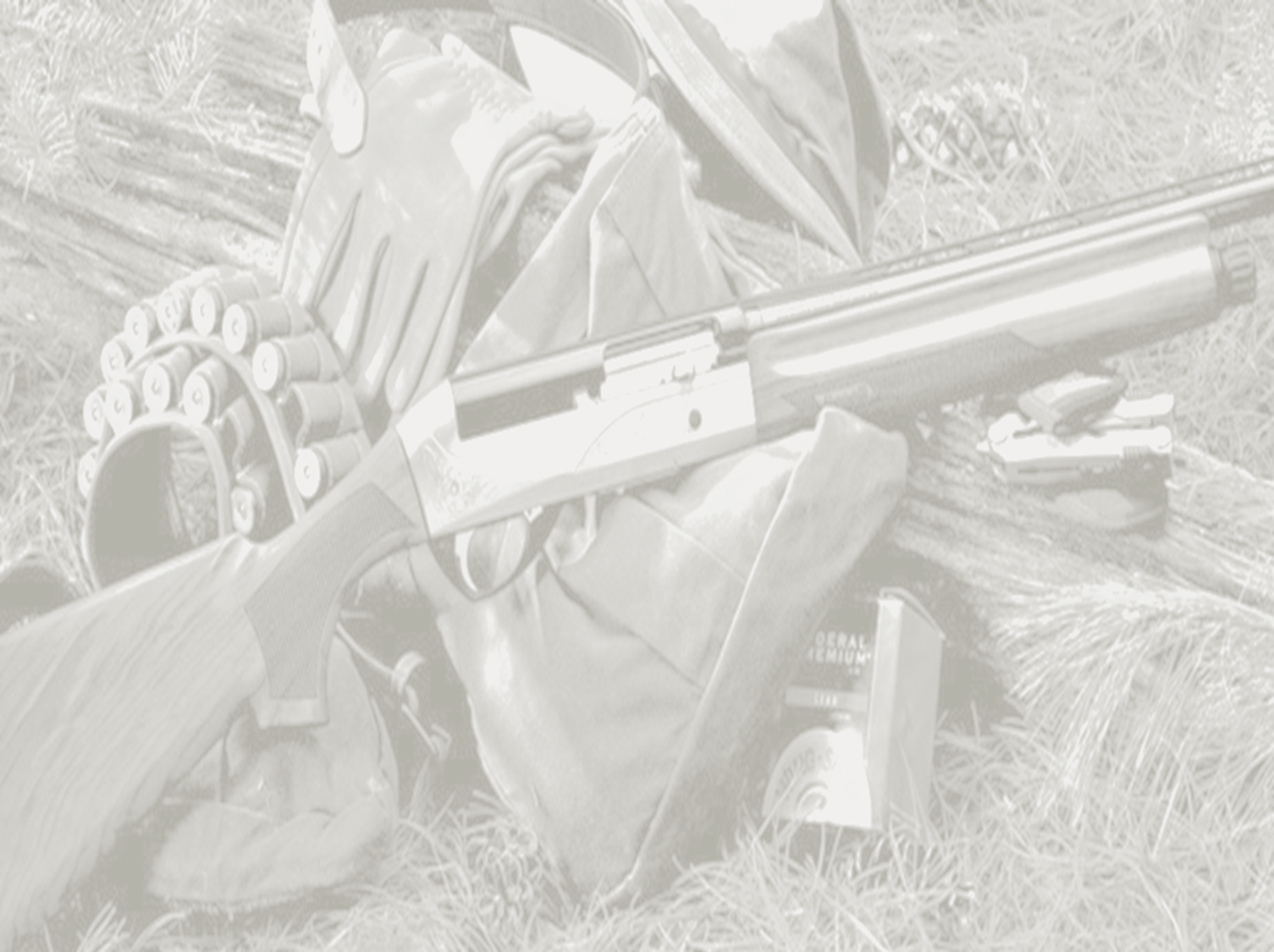 История
Первые исследования относительно формы кривого полета снаряда (из огнестрельного оружия) сделал в 1546 г. Тарталья. Галилей установил с помощью законов тяжести свою параболическую теорию, в которой не было принято во внимание влияние сопротивления воздуха на снаряды.
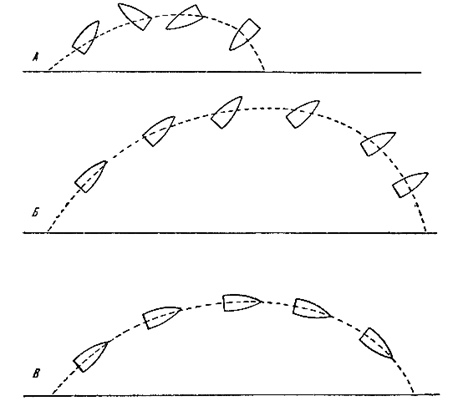 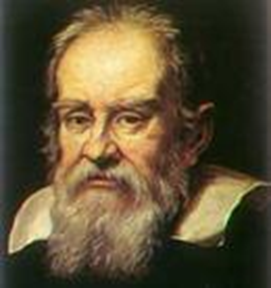 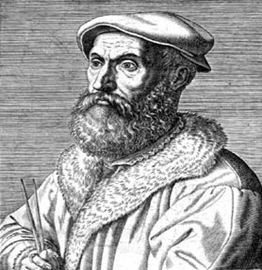 Никколо Тарталья
Галилео Галилей
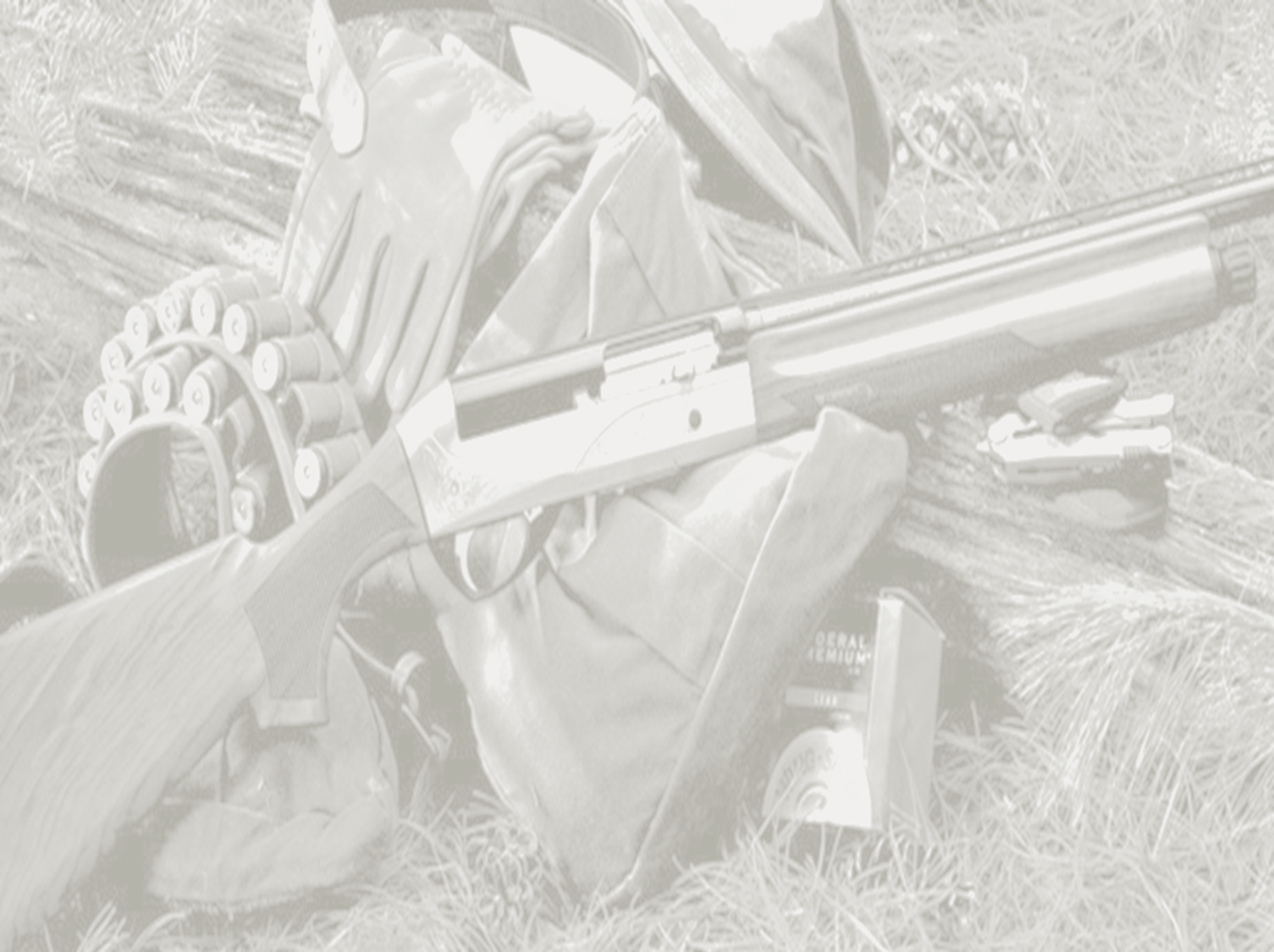 Баллистика
Все процессы, происходящие в оружии при выстреле, изучает, описывает и рассчитывает наука под названием «внутренняя баллистика».
Процессы, происходящие со снарядом вне оружия, во время полета до цели, описывает и рассчитывает «внешняя баллистика».
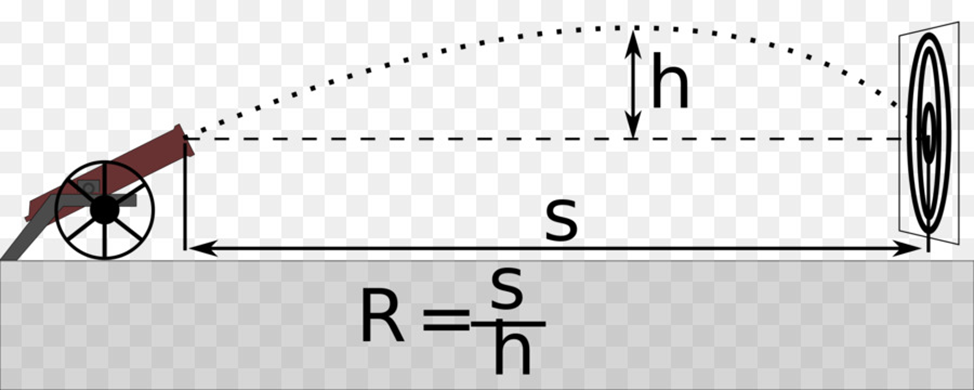 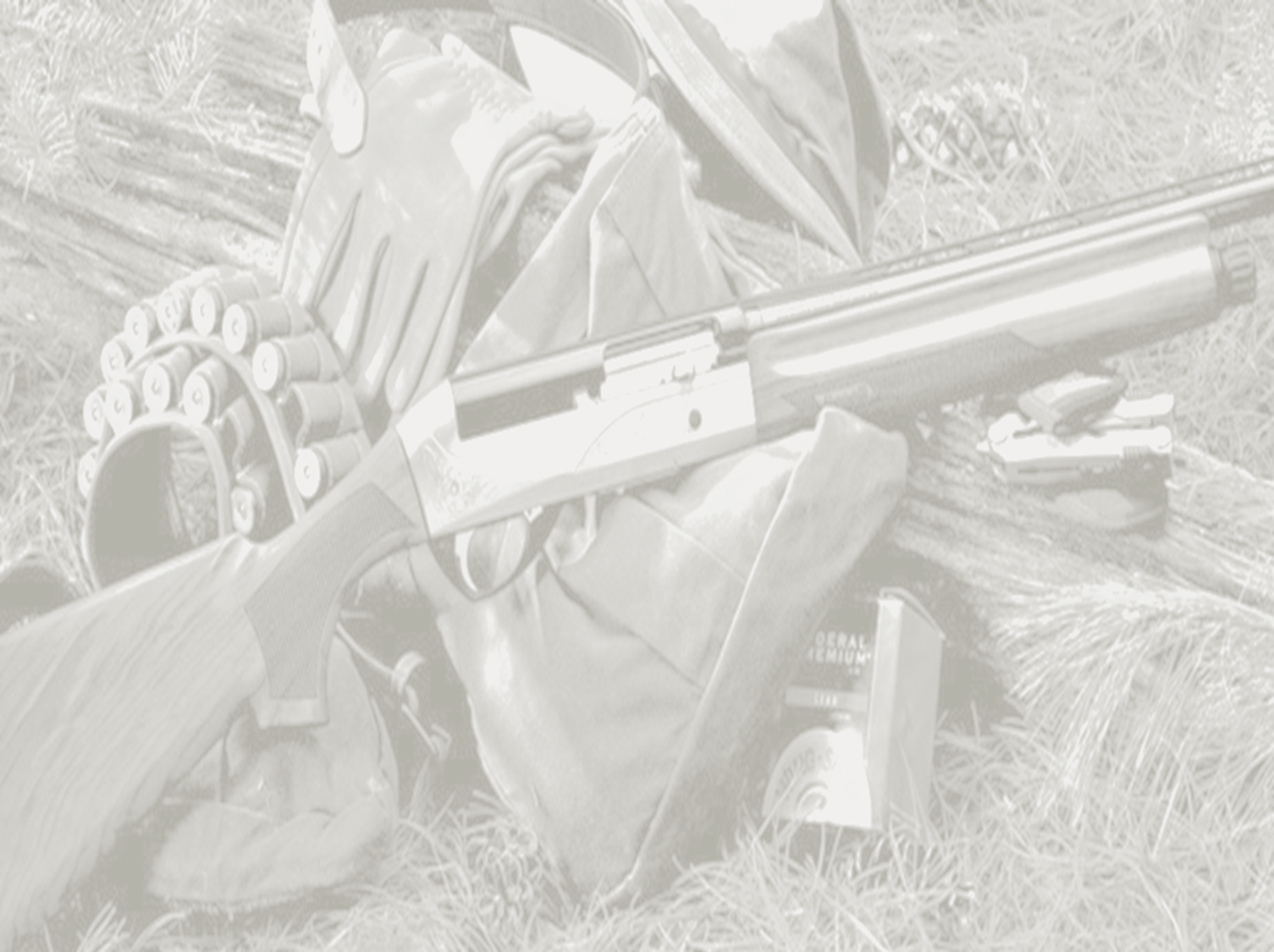 Внутренняя баллистика
При стрельбе происходит следующее: боек ударяет по капсюлю, который в результате этого воспламеняется и поджигает пороховой заряд. При горении порохового заряда образуются газы, которые давят через пыжи на снаряд, перемещают его по каналу ствола, придавая ему определенную скорость, и выбрасывают из ствола, после чего снаряд продолжает полет в воздухе до цели.
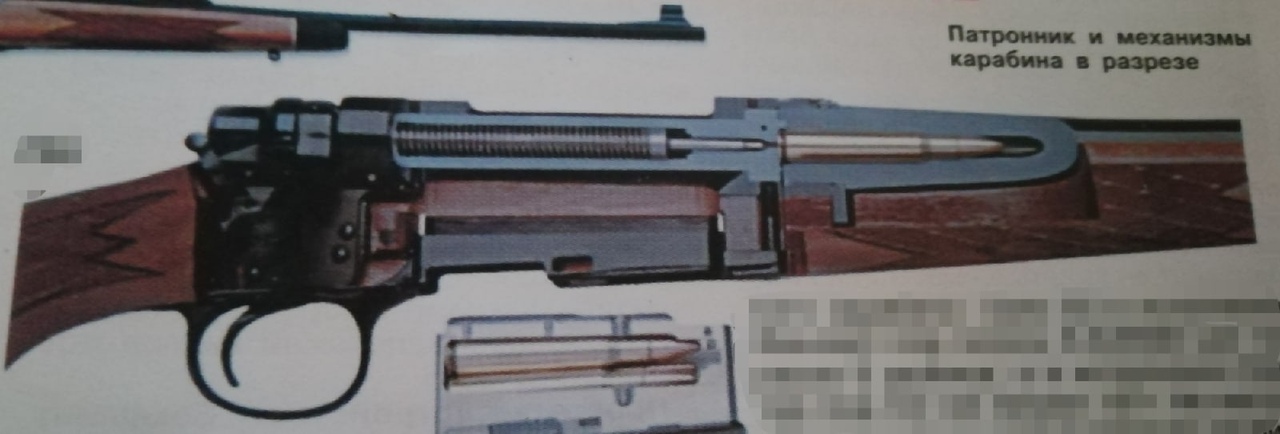 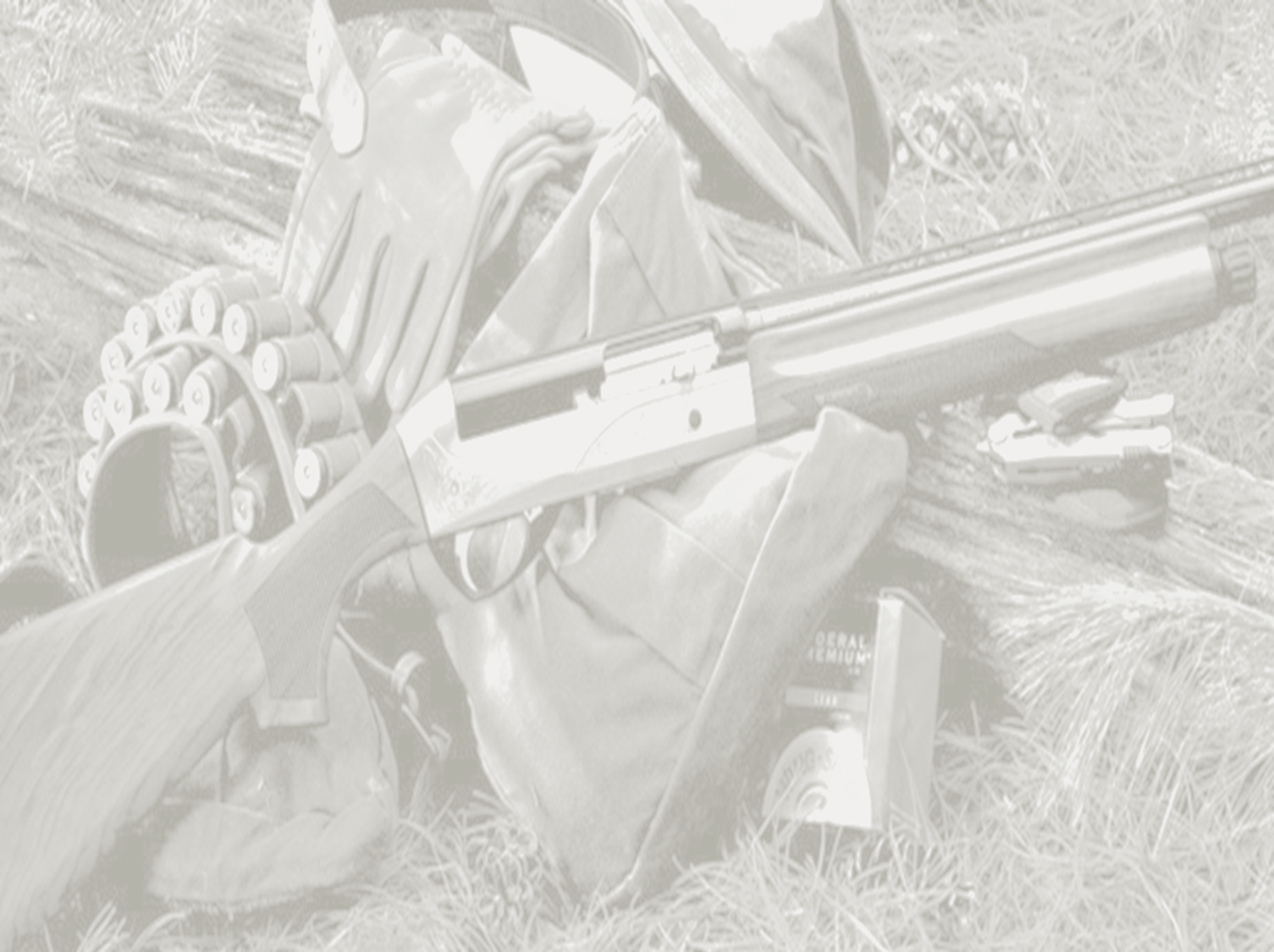 Выстрелом называется выбрасывание пули (снаряда, гранаты) из канала ствола давлением газов, образующихся при сгорании порохового заряда.
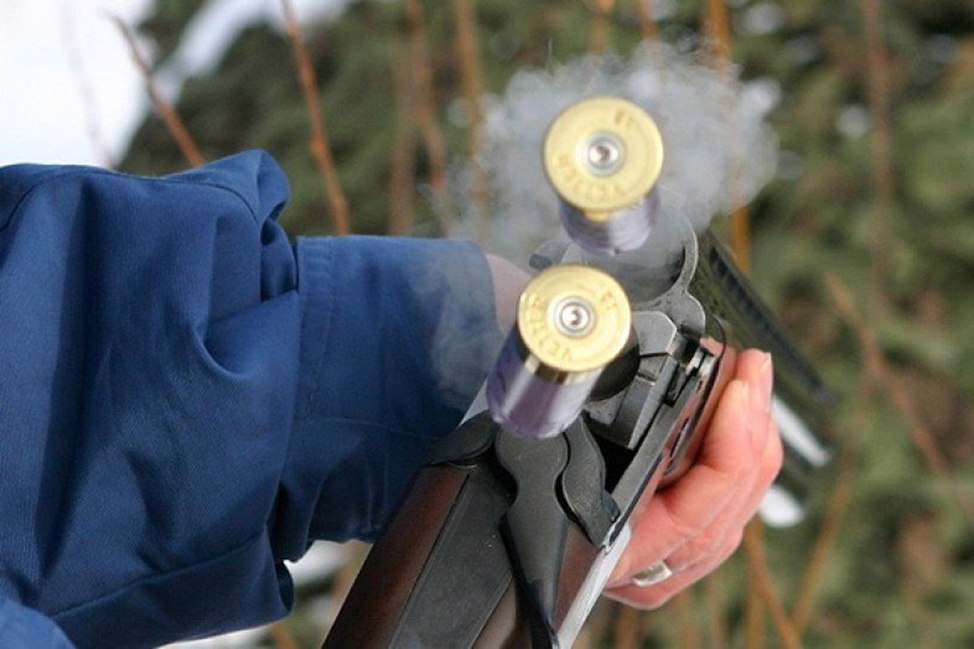 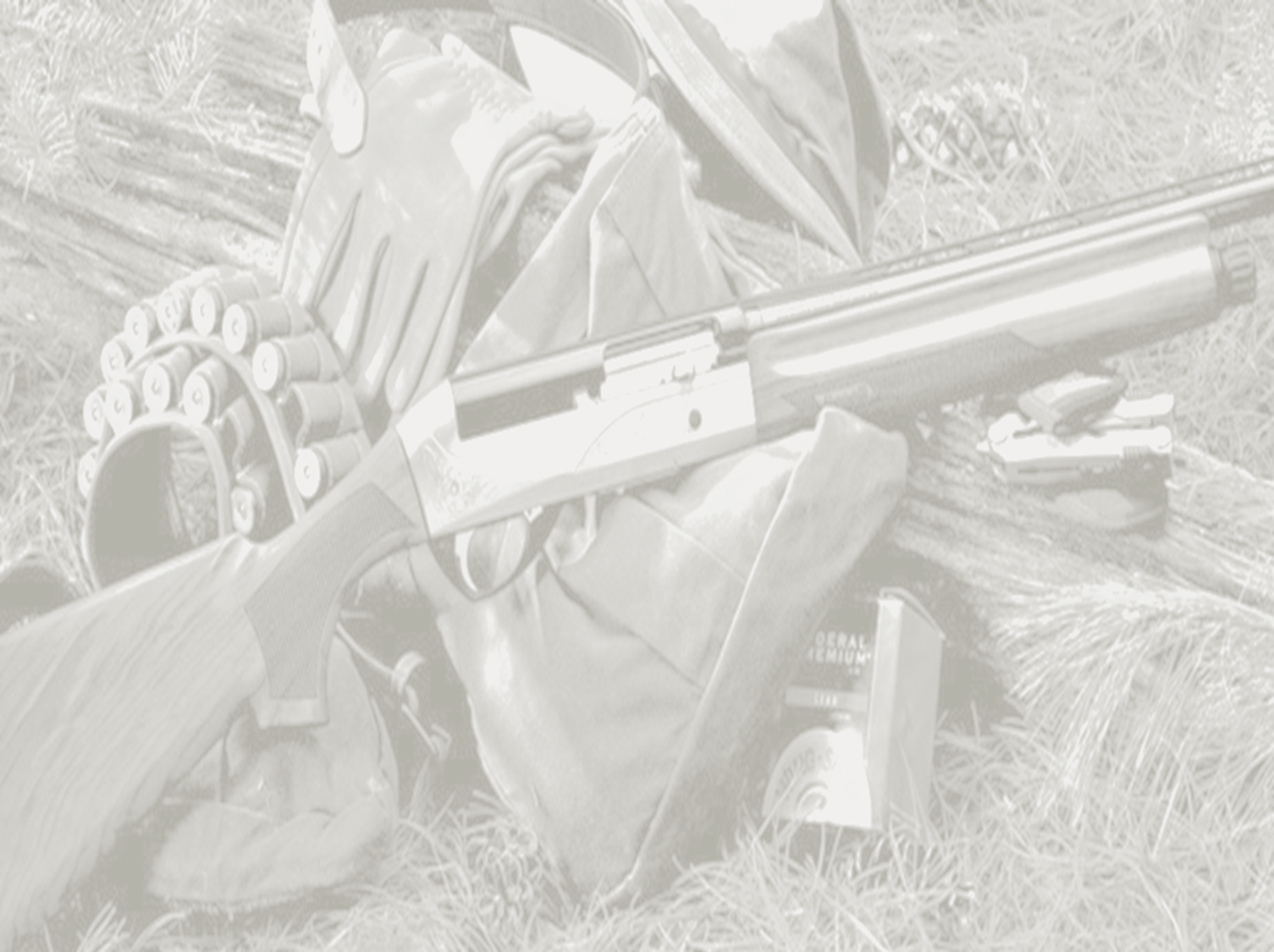 Давление газов на дно гильзы вызывает движение оружия назад (отдача), стенки гильзы давлением газов плотно прижимаются к патроннику, препятствуя прорыву пороховых газов в сторону затвора.
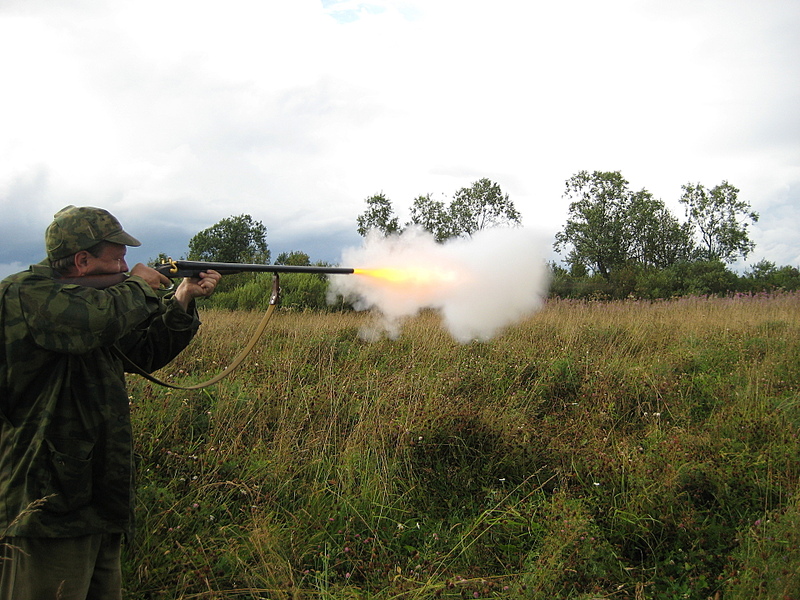 Одновременно при выстреле возникает колебательное движение ствола и происходит его нагрев. Раскаленные частицы несгоревшего пороха и газы, покидающие канал ствола вслед за снарядом, образуют пламя и ударную волну, которая является источником звука.
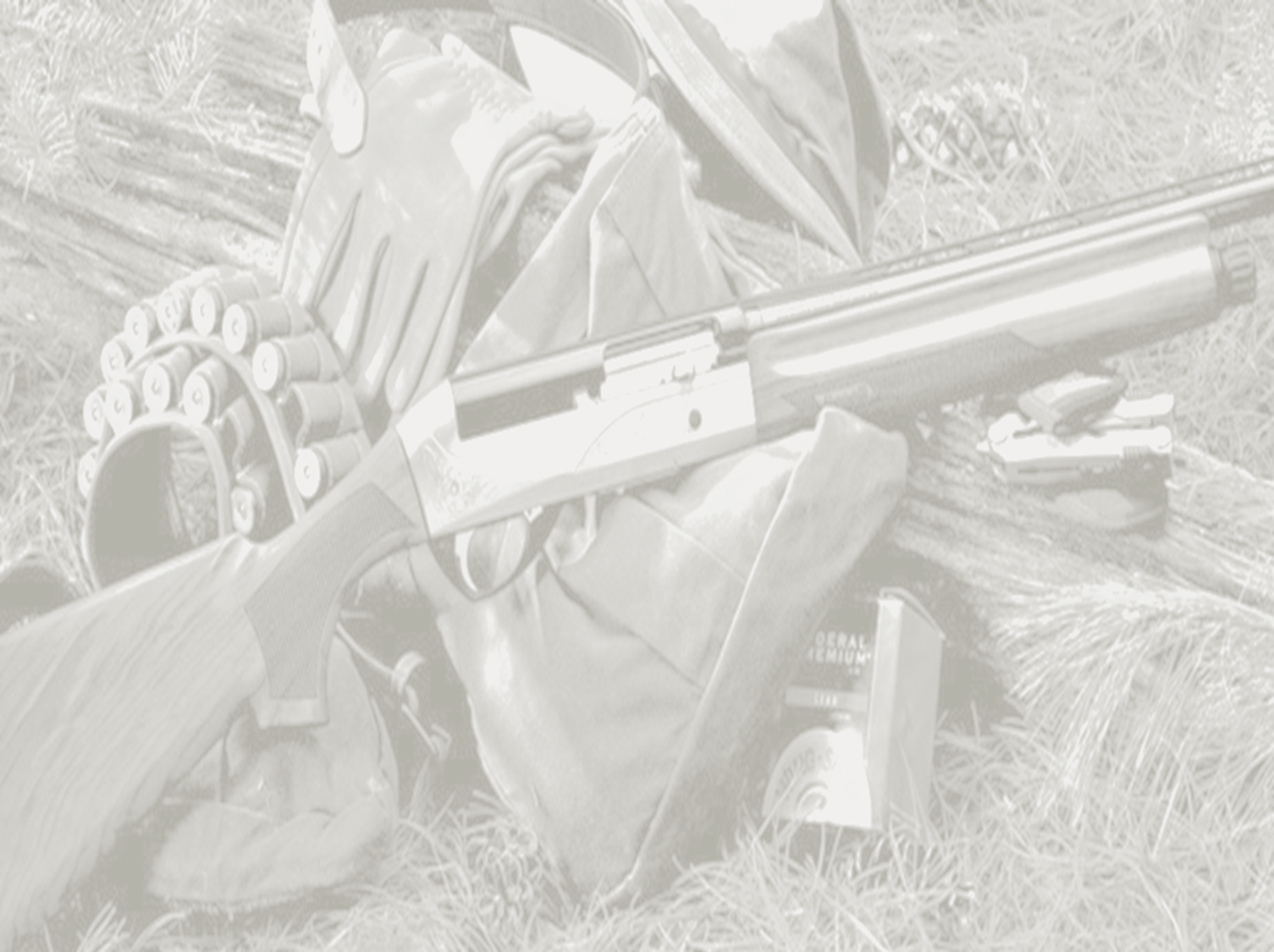 Итак, внутренняя баллистика дает нам данные о начальной и дульной скорости снаряда, который должен поразить цель. От внешней же баллистики зависит, попадем ли мы в эту цель и сумеем ли ее поразить.
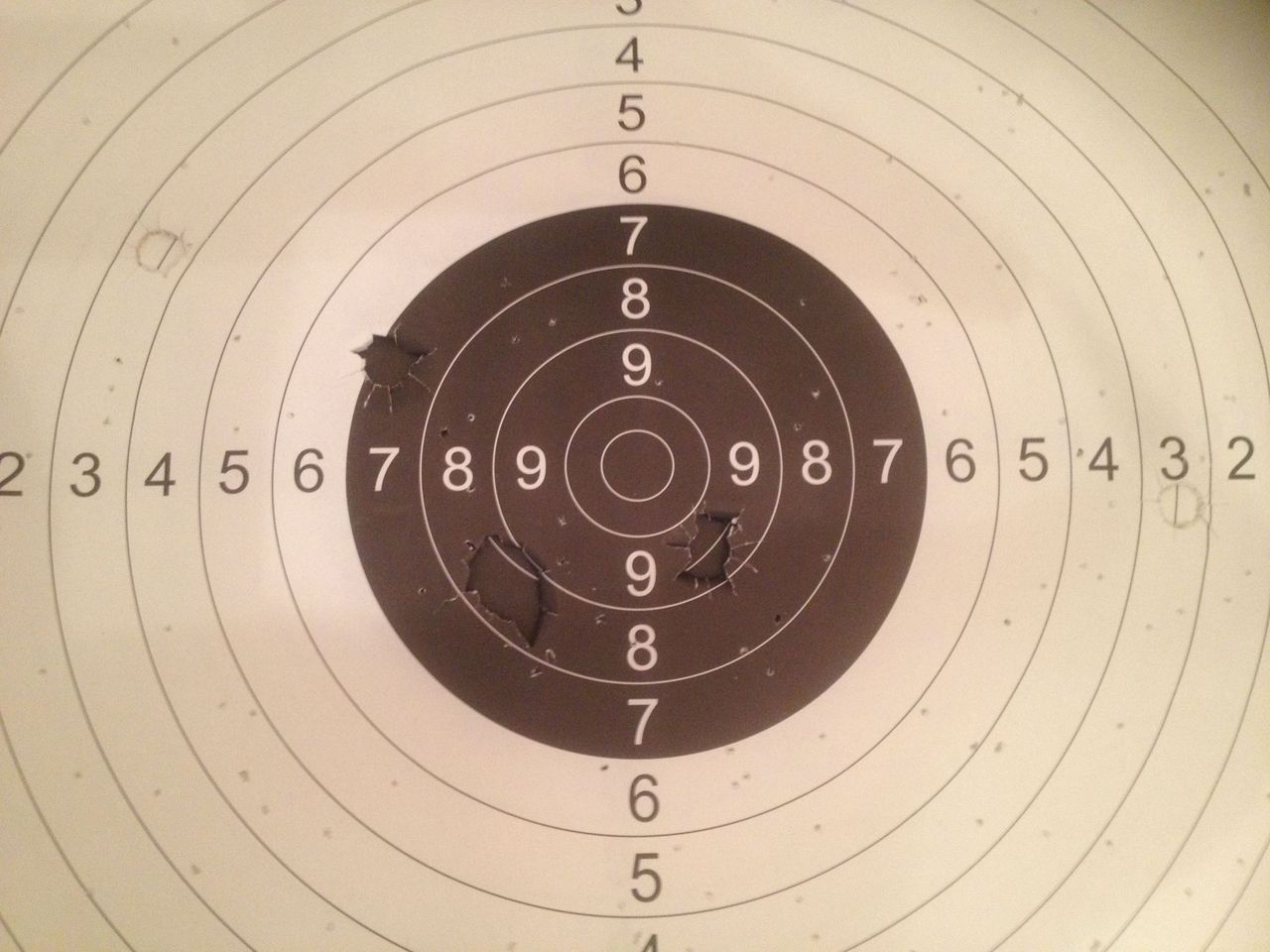 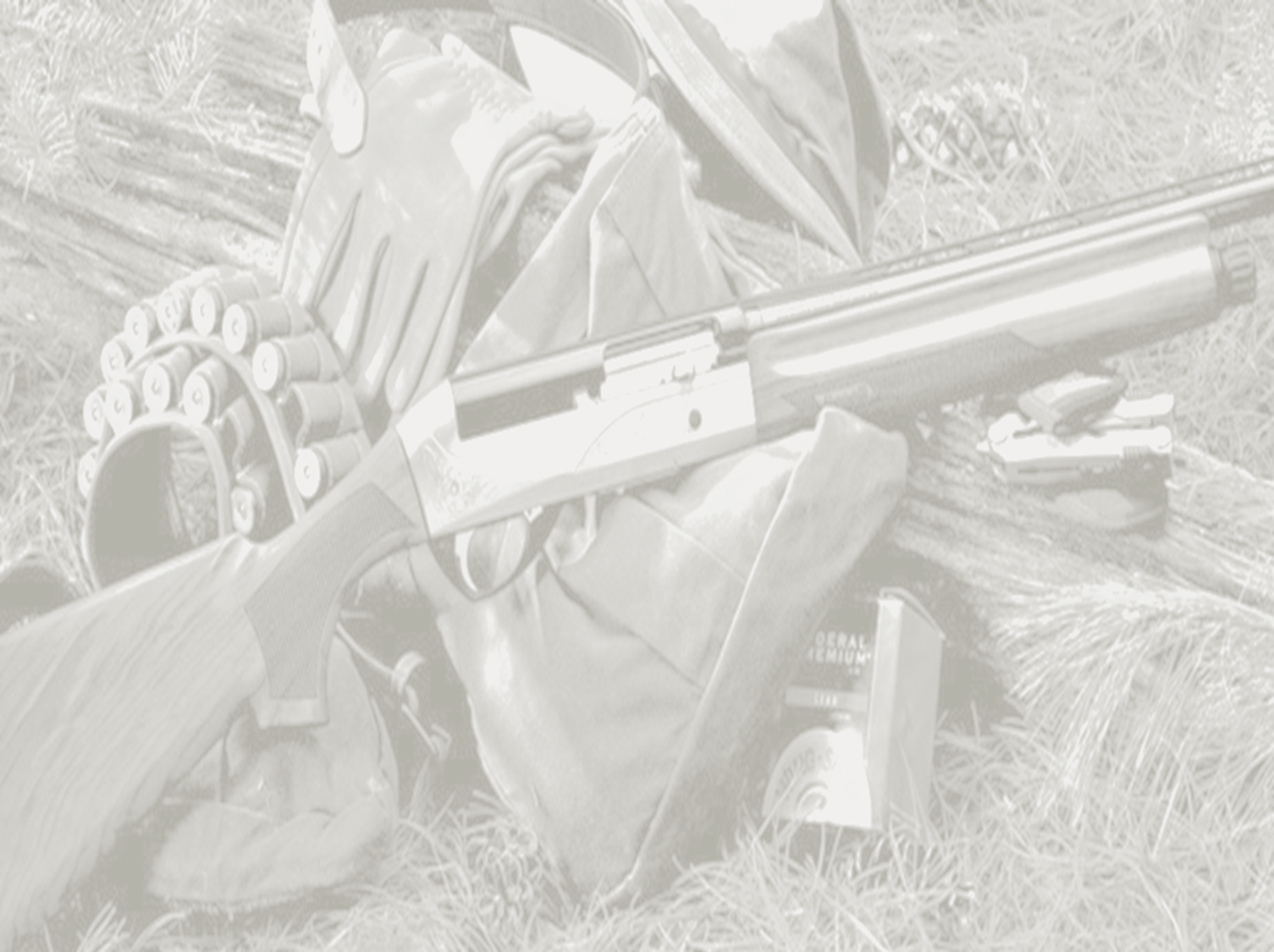 Внешняя баллистика
Аэродинамические явления, сопровождающие полет пули в воздухе
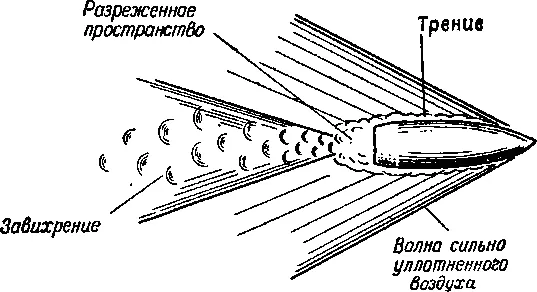 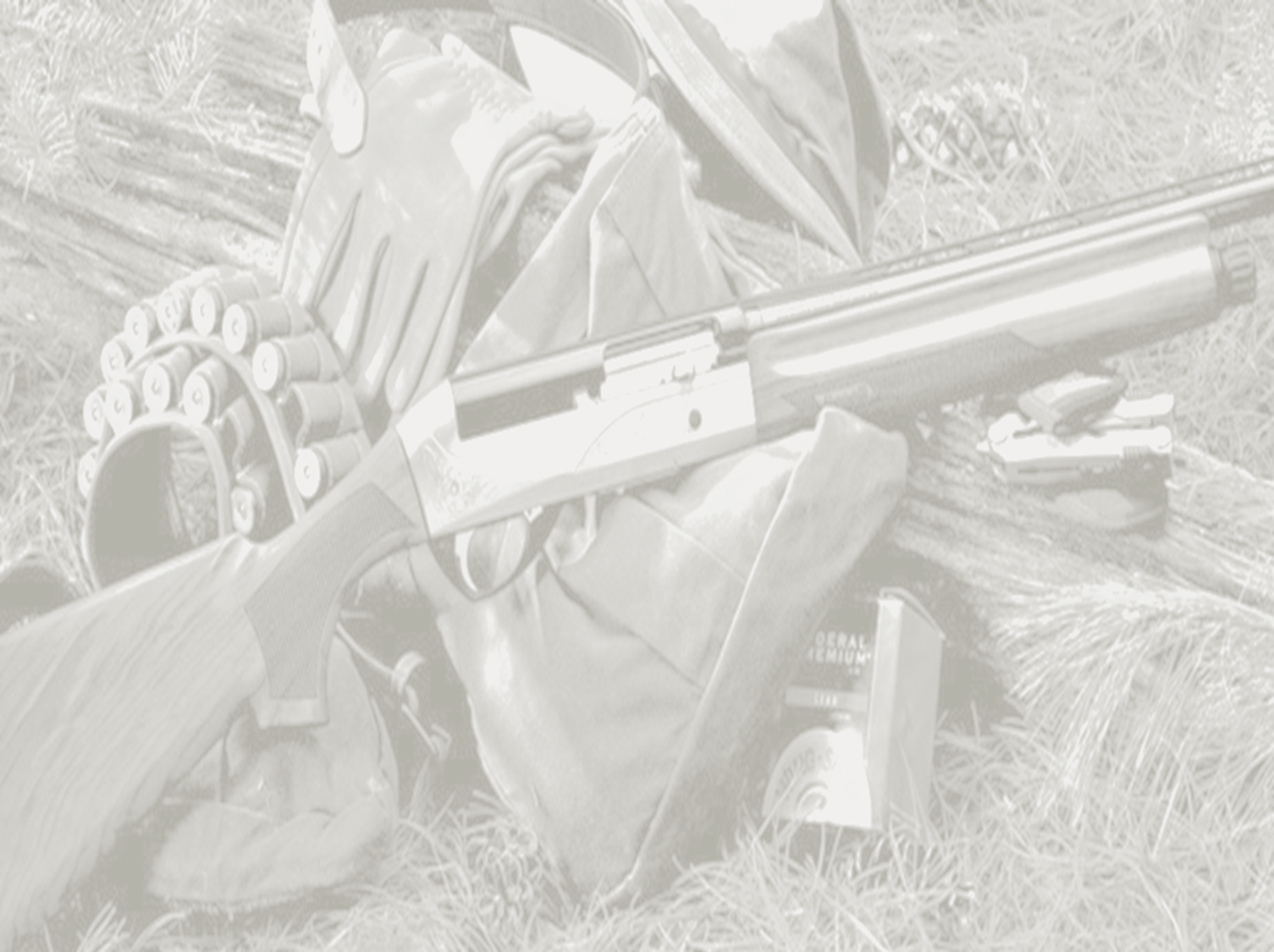 Покинув канал ствола под действием пороховых газов, снаряд продолжает полет к цели по инерции. При этом центр тяжести пули или дробинки (картечины) описывает определенную траекторию. Траектория представляет собой кривую линию, неравномерно изогнутую за счет воздействия на летящий снаряд силы сопротивления воздуха и силы тяжести. Сила тяжести постепенно снижает траекторию пули, а сила сопротивления воздуха уменьшает скорость ее движения, т. е. происходит потеря скорости.
Сила сопротивления воздуха зависит от скорости полета пули, ее формы, массы, калибра, а также поверхности пули и плотности воздуха. С увеличением плотности воздуха, калибра и скорости сопротивление воздуха возрастает.
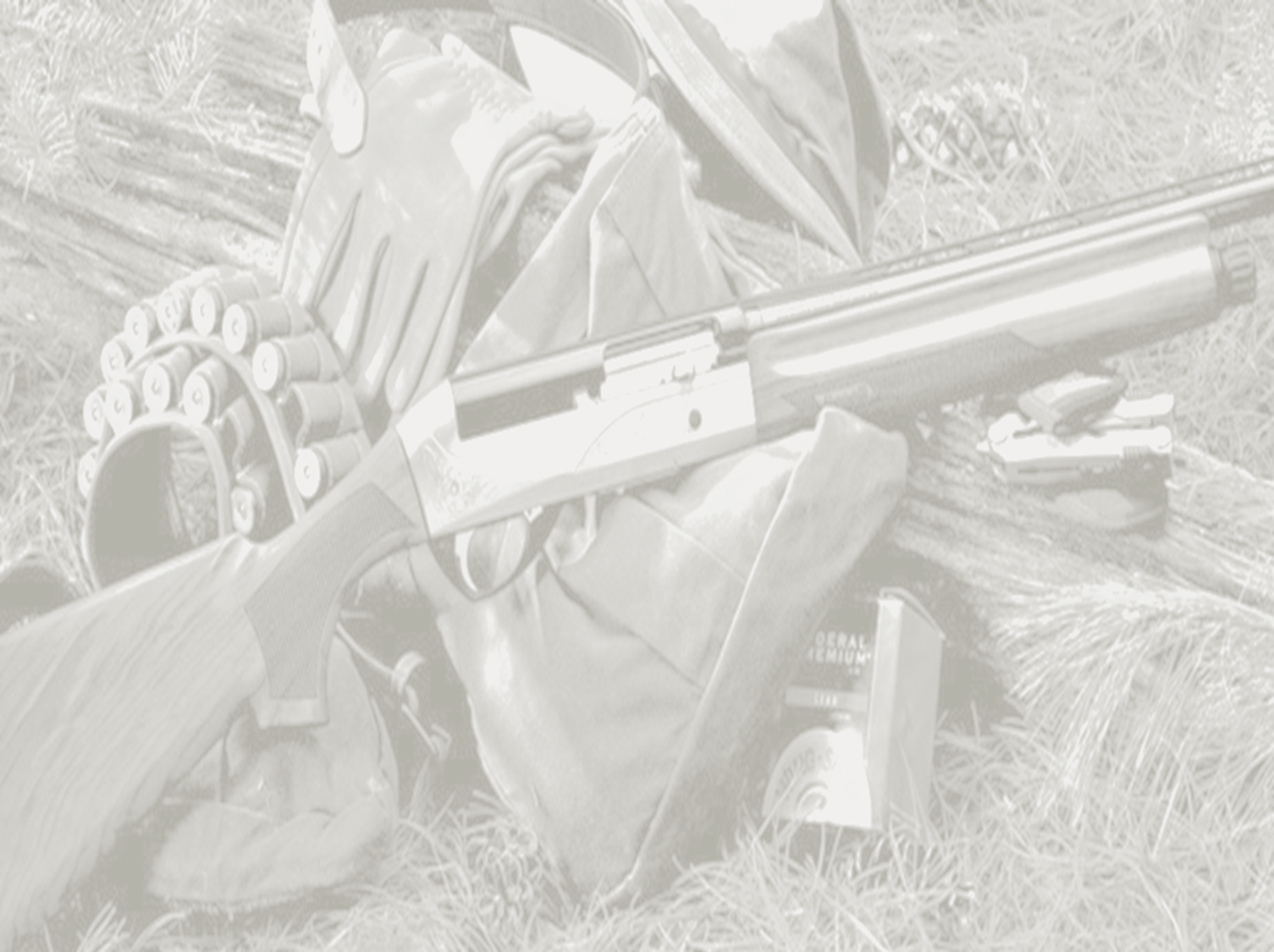 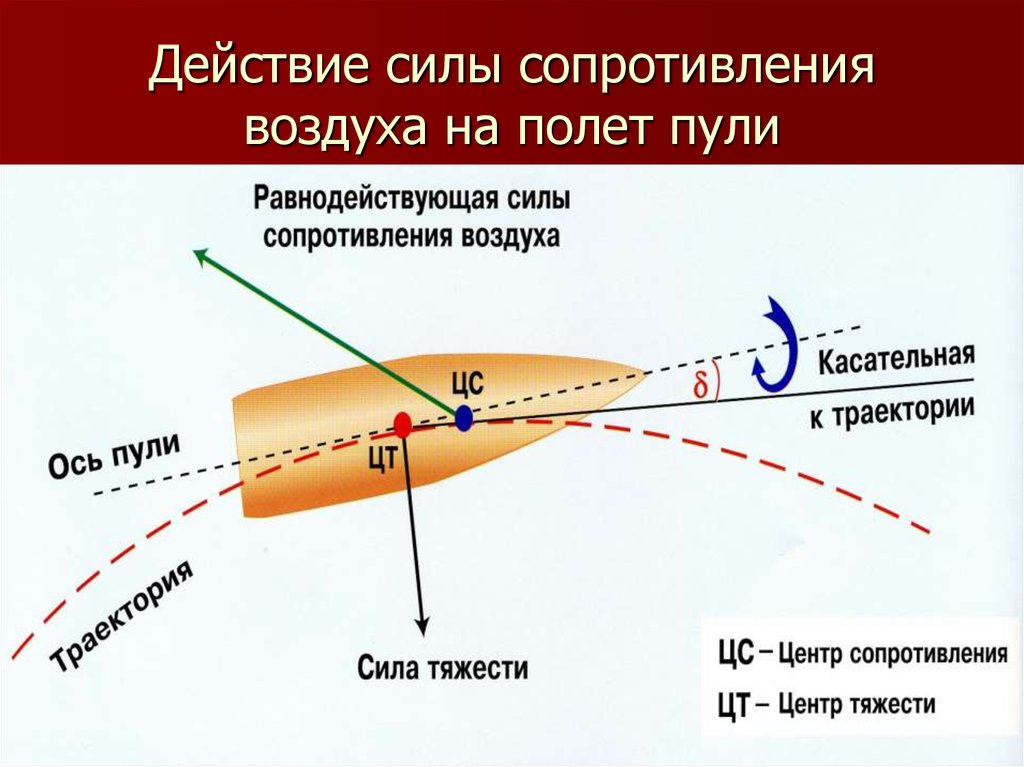 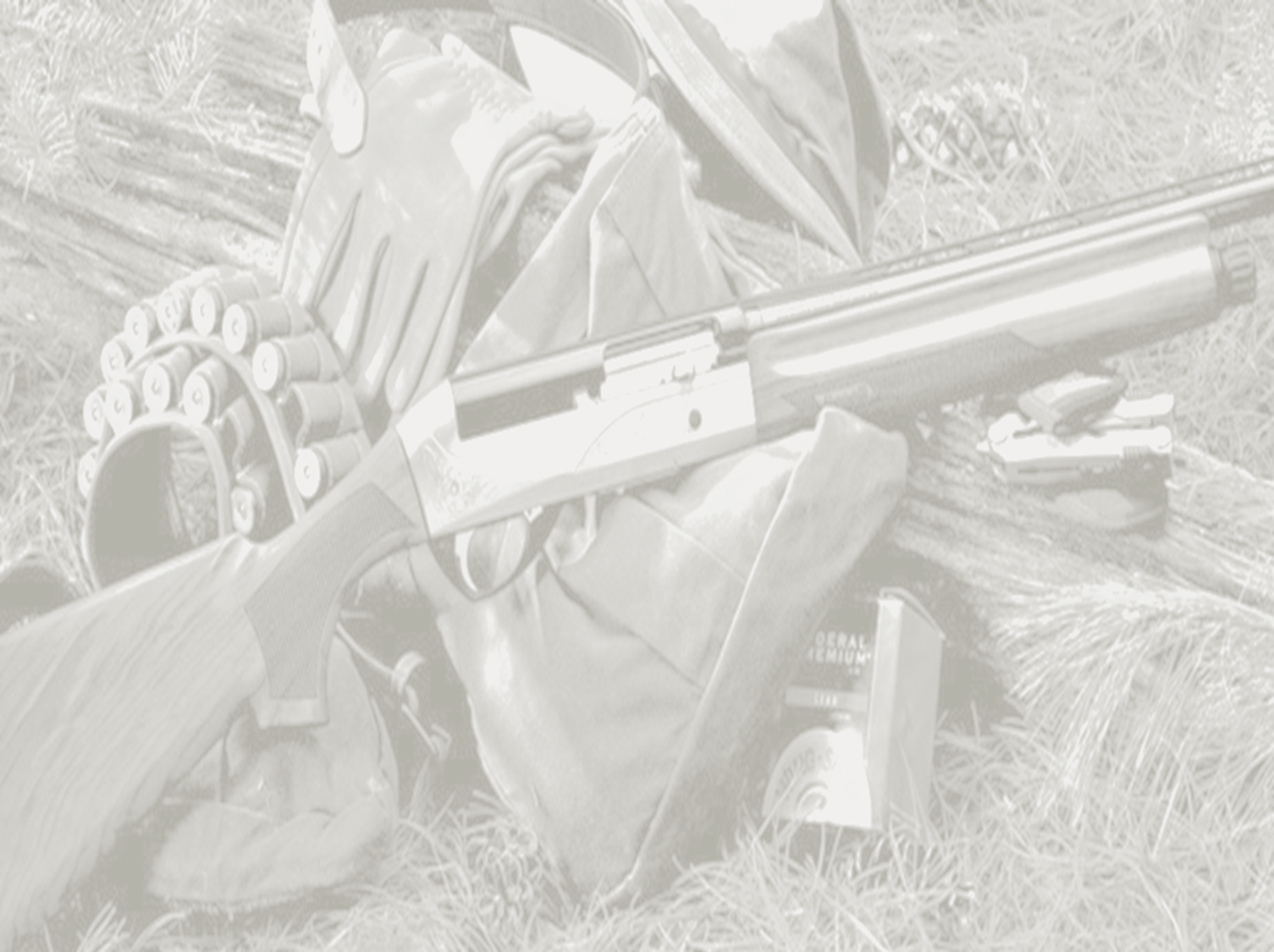 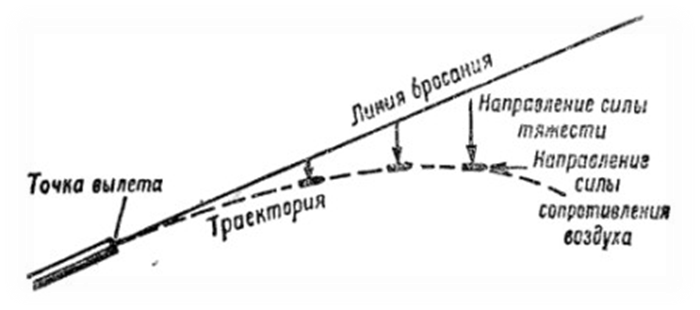 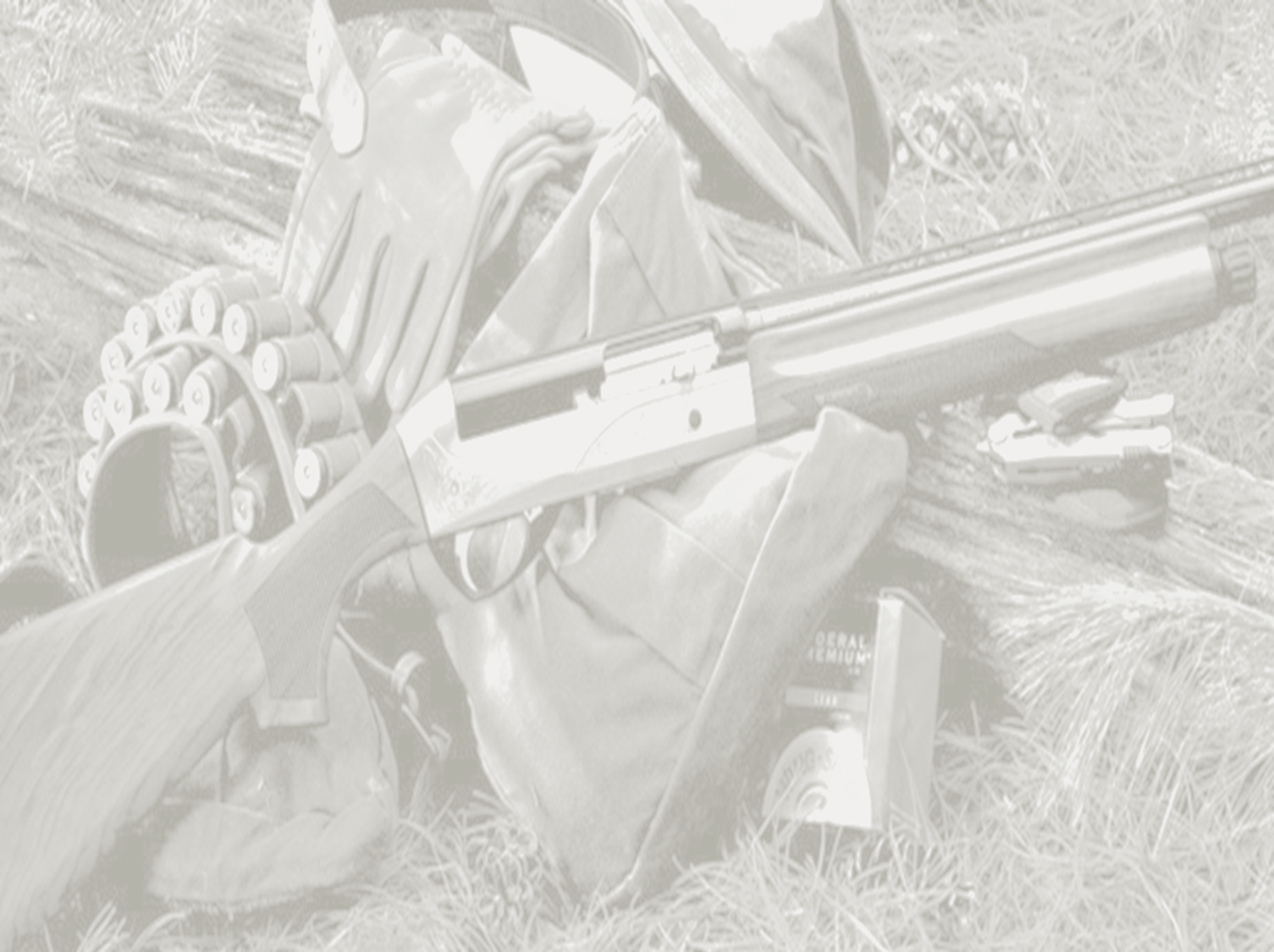 Элементы траектории полета пули
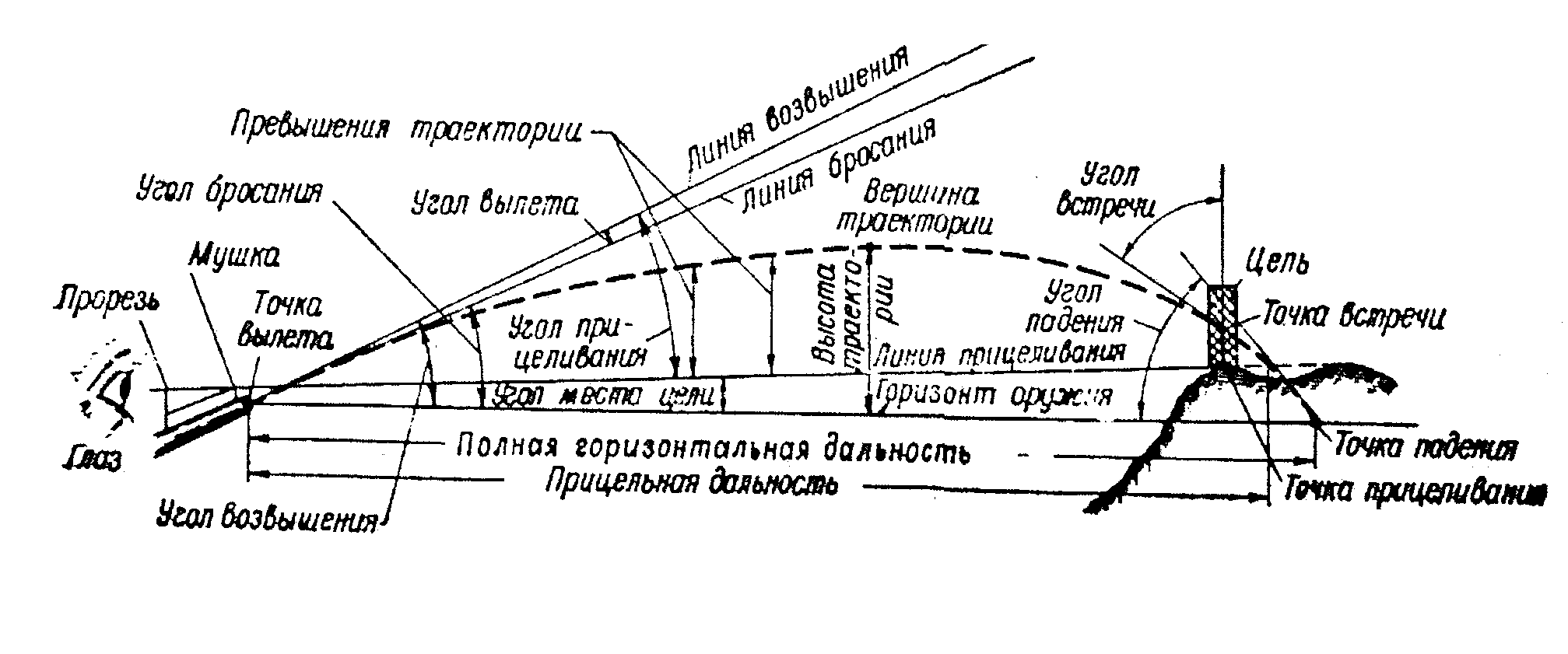 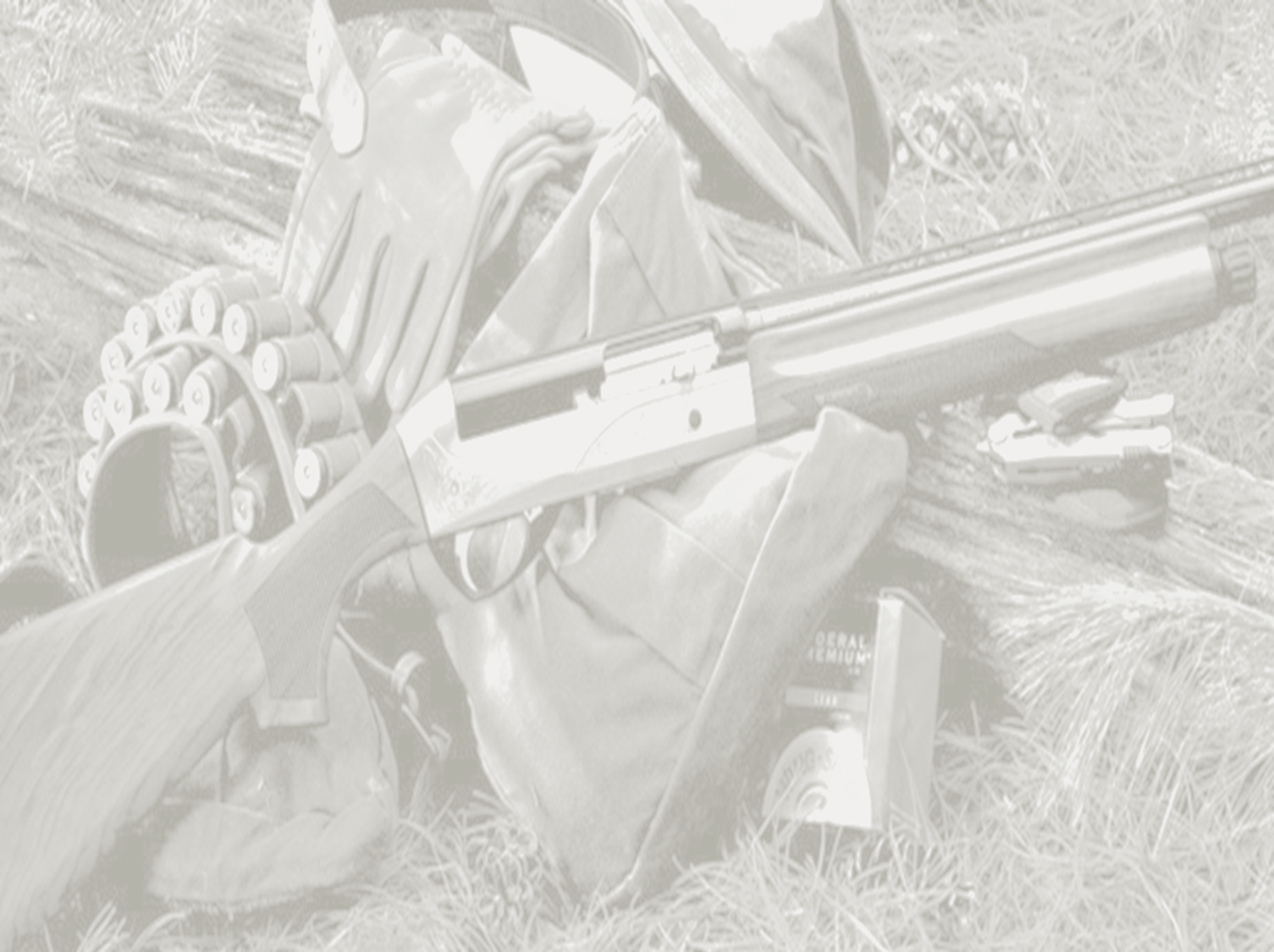 Точка пересечения траектории с поверхностью цели называется точкой встречи, а угол между касательной к траектории и касательной к поверхности цели в точке встречи называется углом встречи. За угол встречи принимается меньший из смежных углов, измеряемый от 0 до 90 °.
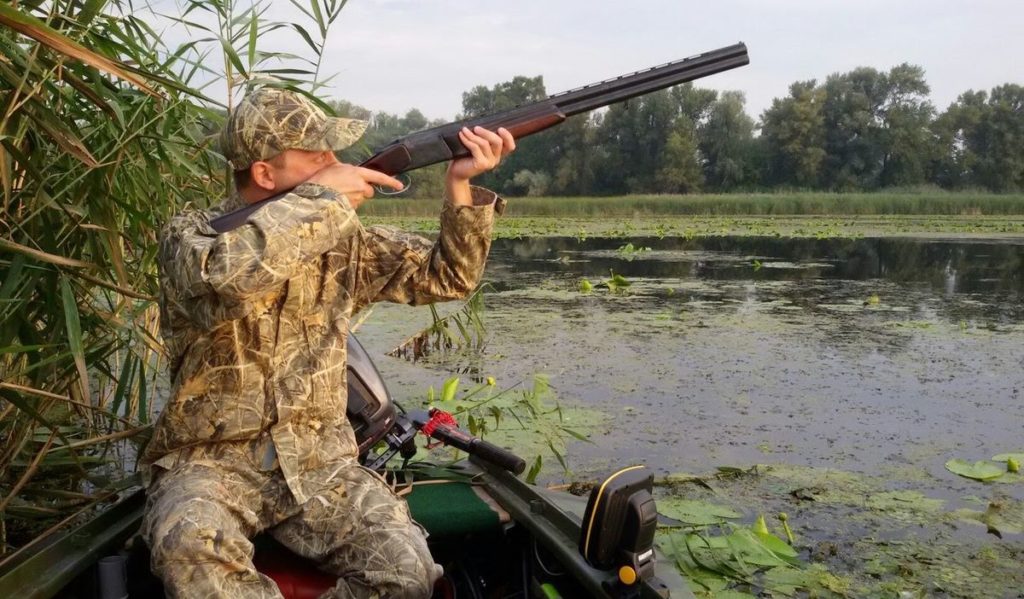 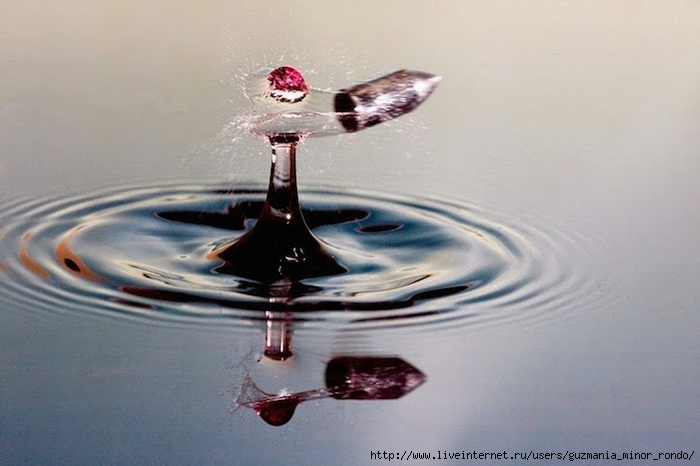 Для охотника этот угол важен тем, что от него зависит, произойдет ли рикошетирование пули или нет. Чем он меньше, тем больше возможность рикошета при попадании в твердую преграду, а иногда и в поверхность воды.
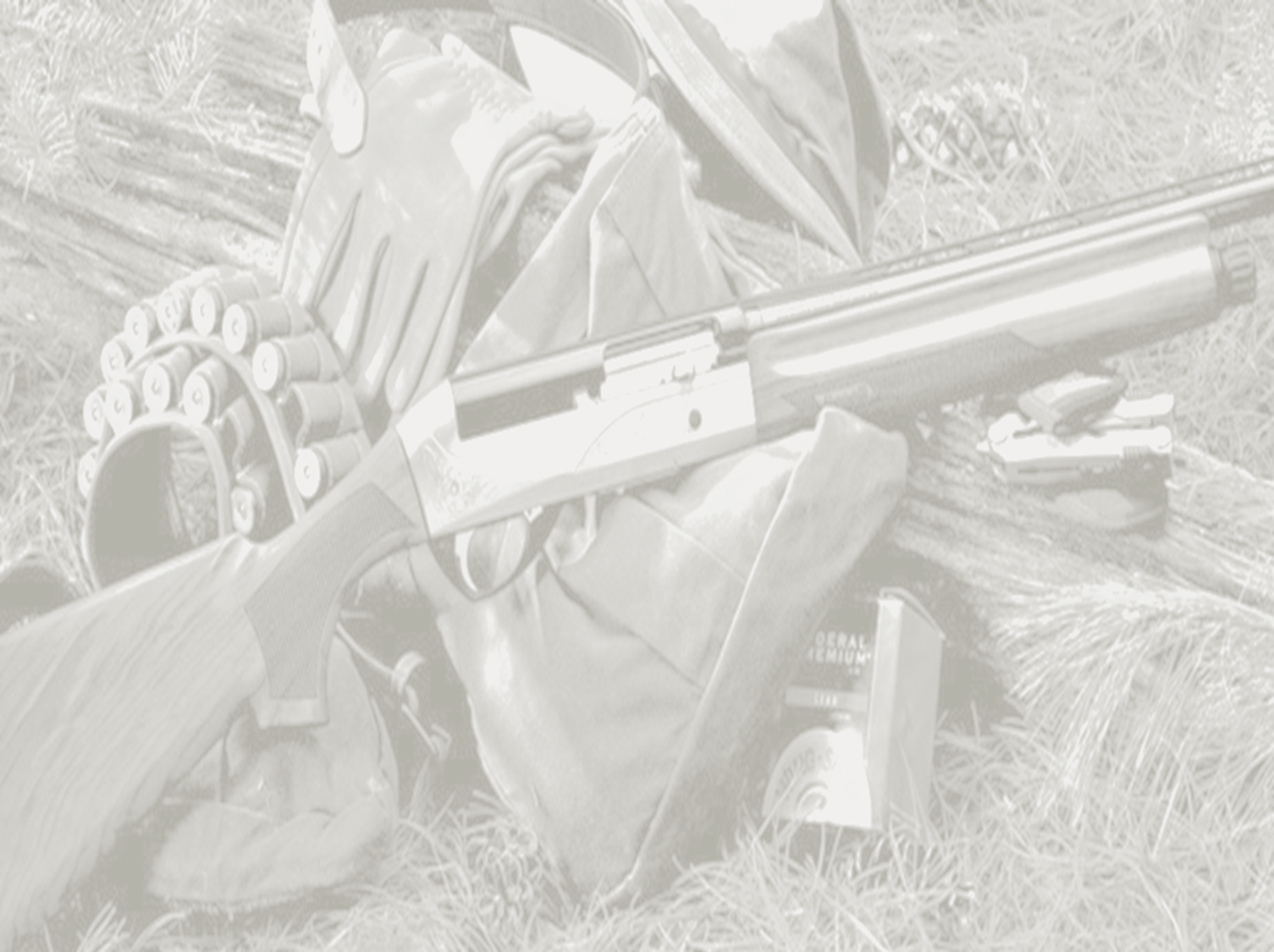 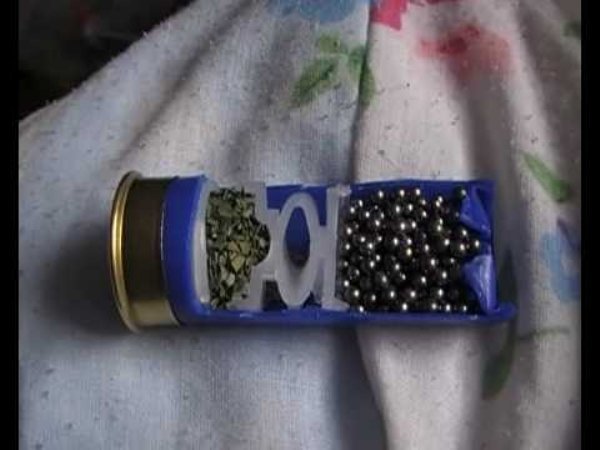 При одной и той же начальной скорости пуля, картечь, крупная и мелкая дробь ведут себя во время полета по траектории по-разному. Например, мелкая дробь раньше потеряет скорость, а значит, и энергию снаряда у цели, чем крупная дробь.
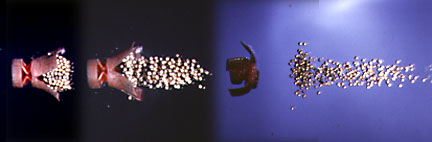 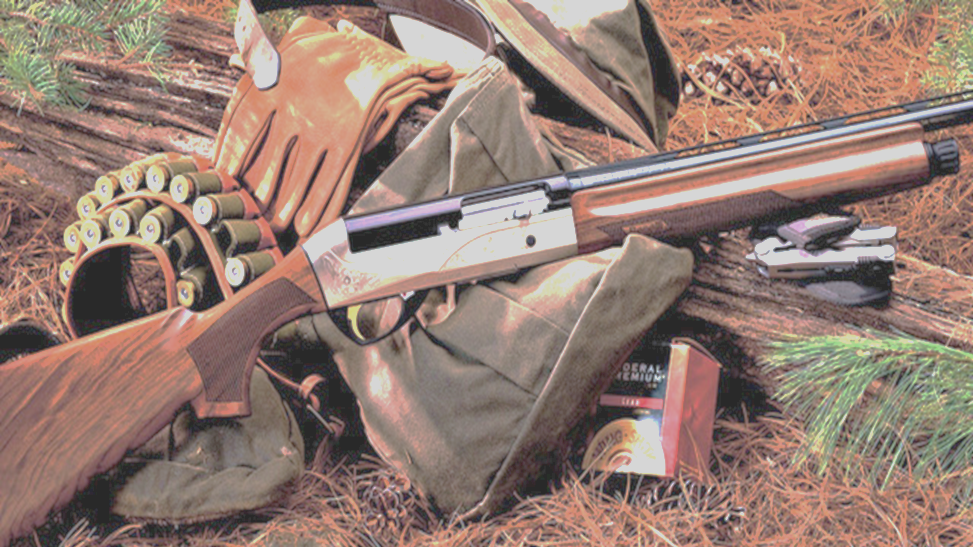 Спасибо за внимание!!!